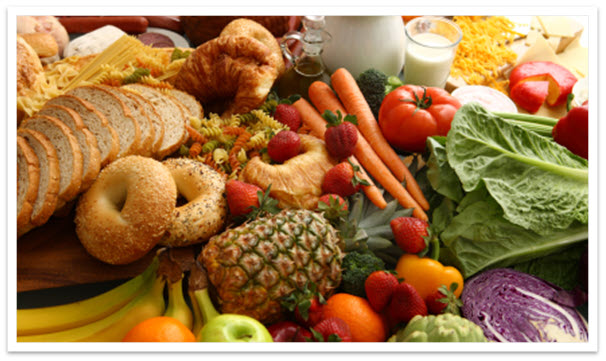 Chemistry - MACROMOLECULES
Carbohydrates & Lipids
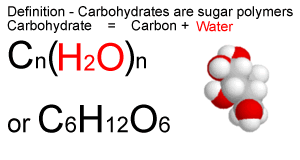 Carbohydrates – C H & O
Examples of your diet that are Carbohydrates:
Milk fruit, bread, Potatoes, Pasta, Grains, Beans, and Yogurt
Function of Carbohydrates:
Energy
Immediate & Stored
45 – 65% of Diet
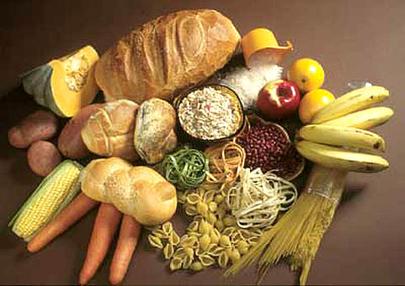 Carbohydrate Groupings
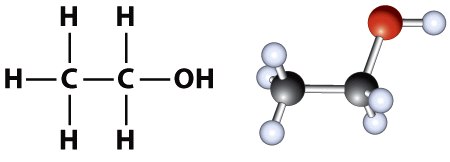 Hydroxyl Group (-OH)
Carbonyl Functional Group (C=O)
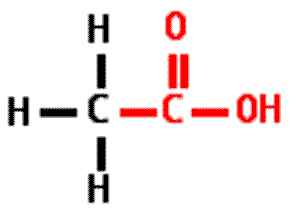 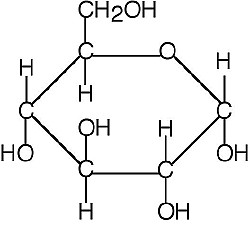 Types of Carbohydrates
Monosaccharide - 
Single Molecule (C6H12 O6) – Glucose  (Blood sugar), Immediate energy
Disaccharide – 
Two molecules – Lactose & Sucrose  (Table Sugar)
Lactose = Glucose & Galactose
Sucrose = Glucose & Fructose  
Polysaccharide – Complex Carbohydrates
Starch - Pasta
Cellulose – Fiber (Wood)
Glycogen – made by animals to store energy in the liver and muscles
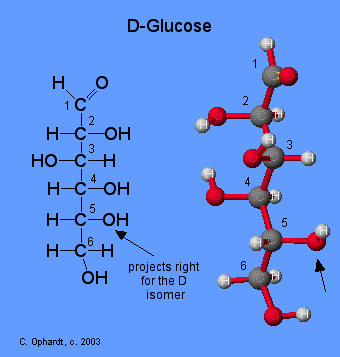 Sucrose is a disaccharide
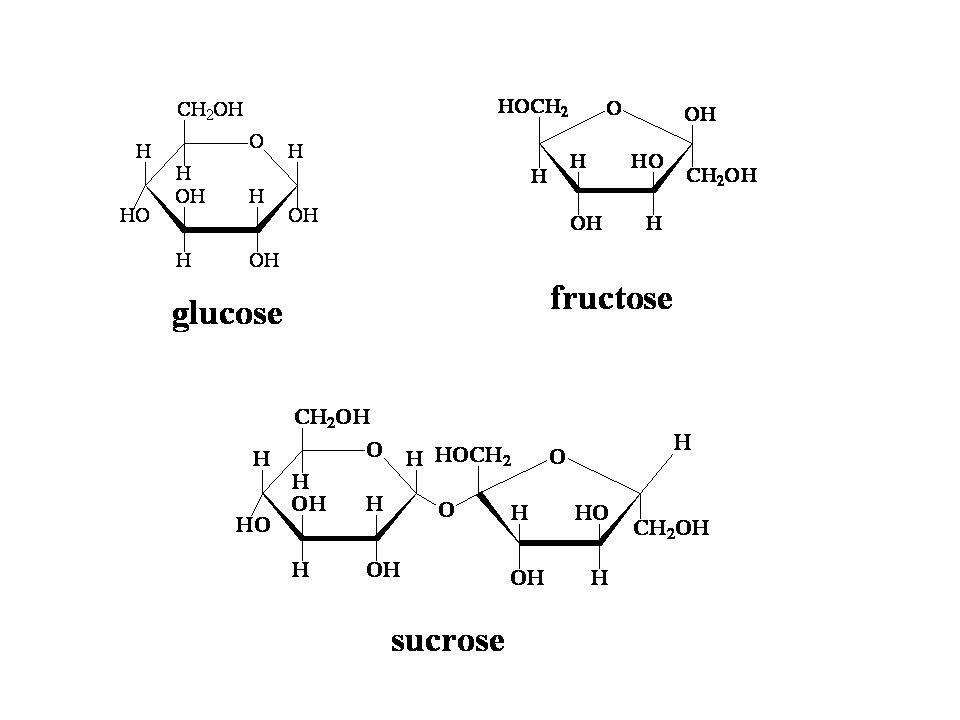 Digestion of Carbohydrates
Starts in the mouth with enzymes & mechanical digestion
Then continues in the stomach with more enzymes
Finally in the Small Intestine, Sucrase enzymes breaks down disaccharides into monosaccharides
Lactase breaks down lactose into glucose and galactose
Activity – Use the molecules to make a Carbohydrate
pHET Activity
Biology
Eating & Exercise
Macromolecules – Fats20 – 35% Diet
Examples:  Meat, Fish, Poultry, Oils, Dairy, Nuts, Grains
Excess food energy is stored in the body as fat.
Fats are nonpolar – hate water
Have long hydrocarbon chains  - Fatty Acids – COOH
Palmitic Acid
Linolenic Acid
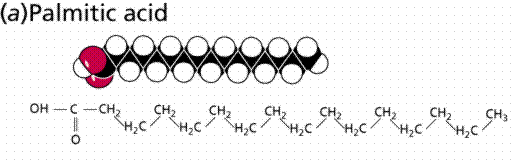 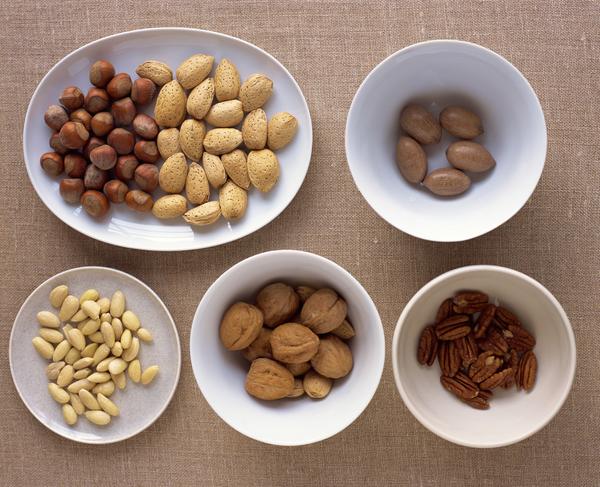 Triglycerides
Glycerol molecules + 3 Fatty Acids
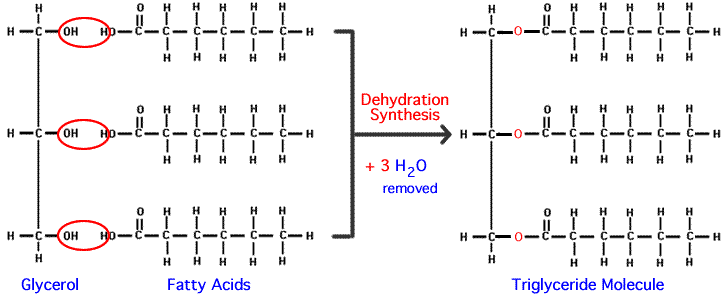 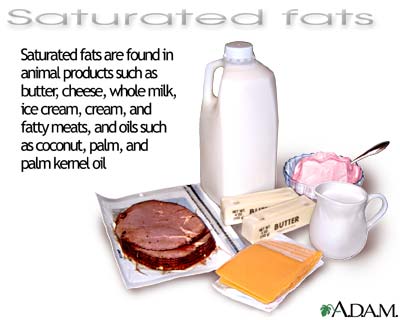 Saturated  & Unsaturated Fats
Saturated – No double bonds - Coconut Oil
Mostly from animal fat, solid at room temperature
Arterial plague
Hardening of the arteries
Atheroscrosis
Coronary Artery Disease
Heart & Brain
Unsaturated – has a double or triple bond
Plants, oils, Liquid at room temperature
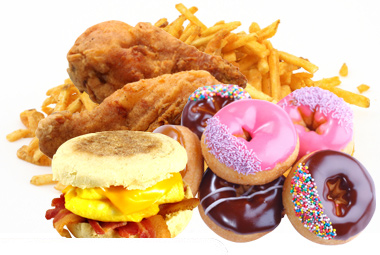 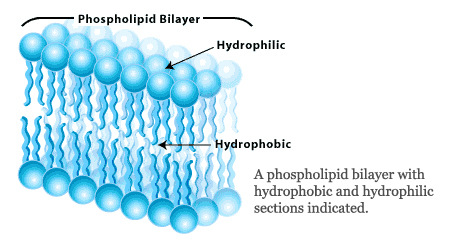 Good Fats in the Body
Phospholipid Bilayer 
You must have fat in your plasma membranes of your cells – all 3 Trillion of them.
Steroids
 Sex Hormones
Cholesterol – creates stability in the plasma membrane
Vitamin D – helps with the formation of bone and the absorption of Calcium
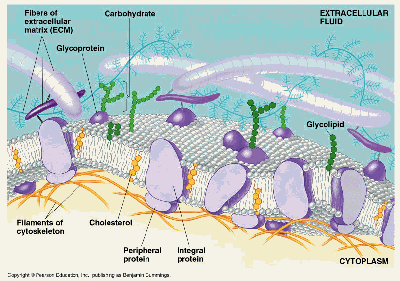 Energy in Food
Carbohydrates = 4 Cal/gram		45 – 65 % Diet Carbohydrate

Fat = 9 Cal/ gram					30% Diet Fat
		
Protein = 4 Cal /Gram				12 – 20% Diet Protein
Activity – Use the molecules to make a Fat
pHET Activity
Project – MacromoleculesMonitoring your Diet		.5 Credits
For three days make a diary of everything you eat.
Make a column for the Food you ate, the quantity, the calories, & the macromolecule (Protein, Carbohydrate, or Fat) 
Calculate how much of your diet is Protein, Carbohydrate, and Fat
12 – 20% Diet Protein
45 – 65 % Diet Carbohydrate
30% Diet Fat
Works Cited
Chemistry – Matter & change P. 781 – 786
Chemistry in the Community P. 583 - 601